РЕЗУЛЬТАТЫ 
ГОСУДАРСТВЕННОЙ ИТОГОВОЙ АТТЕСТАЦИИ 
ПО СПЕЦИАЛЬНОСТИ 
30.05.03    МЕДИЦИНСКАЯ КИБЕРНЕТИКА 
НА МЕДИКО-ПСИХОЛОГО-ФАРМАЦЕВТИЧЕСКОМ ФАКУЛЬТЕТЕ
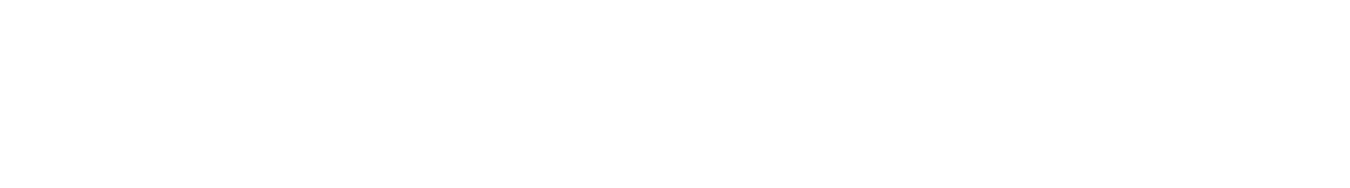 С.А. Евминенко, Председатель ГЭК, начальник КГБУЗ «Красноярский краевой медицинский информационно-аналитический центр»
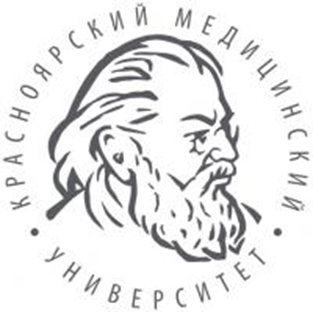 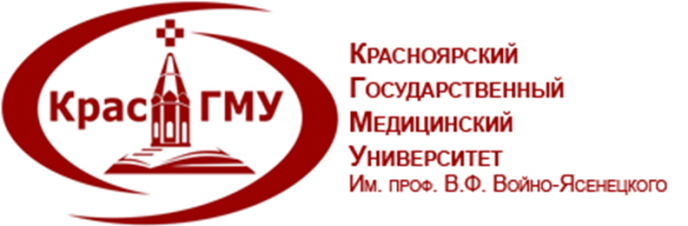 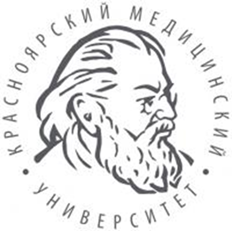 В соответствии с 
приказом Минобрнауки РФ от 29.06.2015 № 636            о  порядке проведения государственной итоговой  аттестации выпускников высших учебных заведений РФ, 
Федеральным государственным образовательным стандартом высшего образования (ФГОС ВО), 
основной профессиональной образовательной программой (ОПОП) по специальности 30.05.03 Медицинская кибернетика, 
приказом проректора по  УР   ФГБОУ  ВО  КрасГМУ       им. проф. В.Ф. Войно-Ясенецкого Минздрава России        № 349-ст от 15.05.2017, 
создана государственная экзаменационная комиссия.
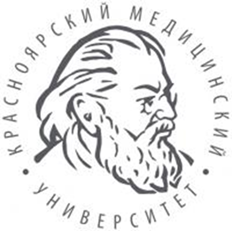 Состав ГЭК
Назначены 7 экзаменаторов, из них:
2 доктора медицинских наук, 
3  кандидата медицинских наук, 
4 представителя практического здравоохранения:

Начальник КГБУЗ «Красноярский краевой медицинский информационно-аналитический центр»
Главный врач КГБУЗ «Красноярская межрайонная поликлиника №1»
Заведующий методическим отделом КГБУЗ «Красноярский краевой клинический онкологический диспансер им. А.И.Крыжановского»
Начальник отдела телемедицинских технологий КГБУЗ «Красноярский краевой медицинский информационно-аналитический центр»
Государственная итоговая аттестация выпускников проводилась в форме защиты выпускной квалификационной работы
Приказом проректора по УР № 403-ст от 08.06.2017 к ГИА-2017 было допущено 10 выпускников
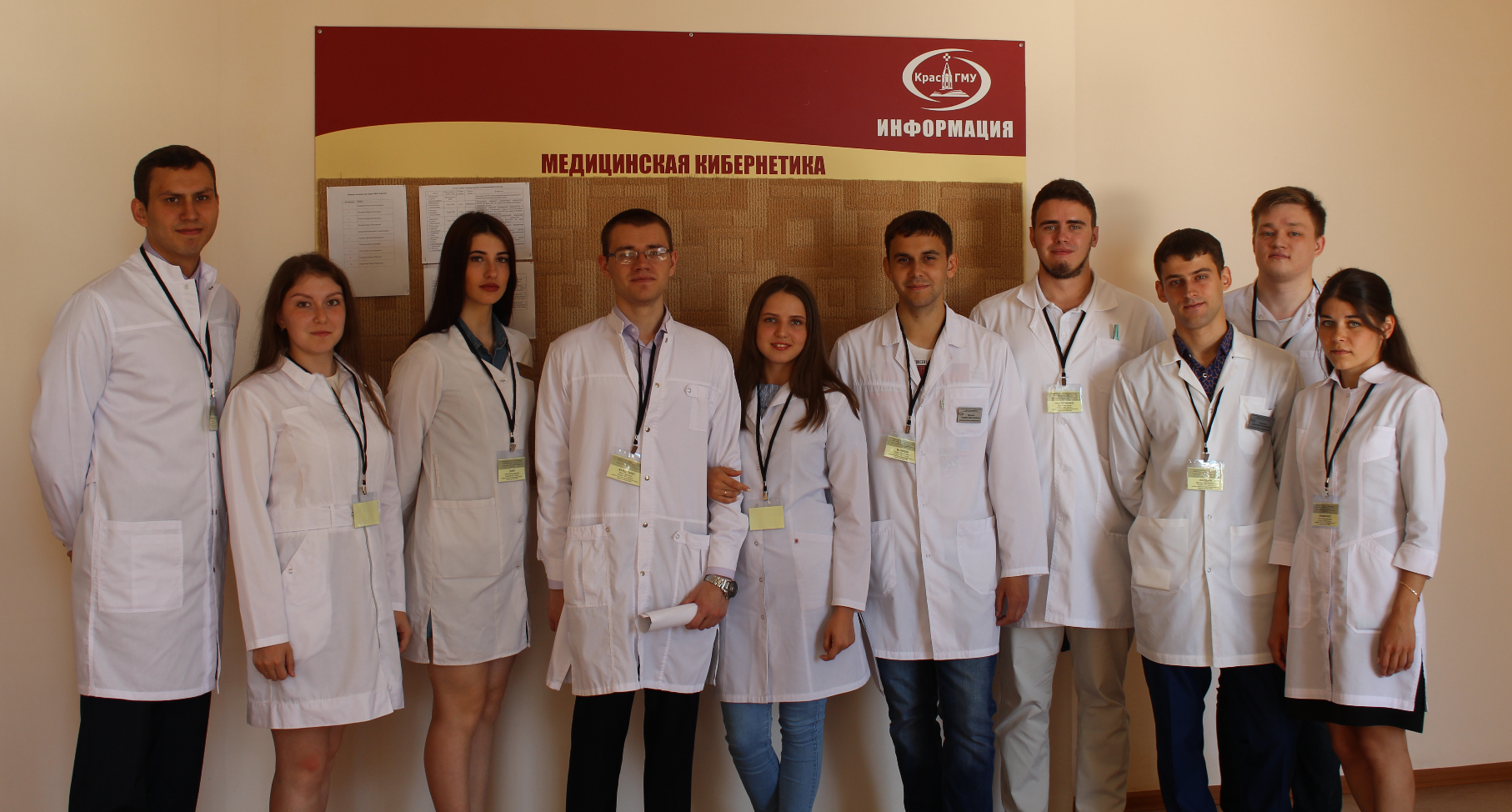 Аттестация осуществлялась в один этап:защита выпускной квалификационной работы
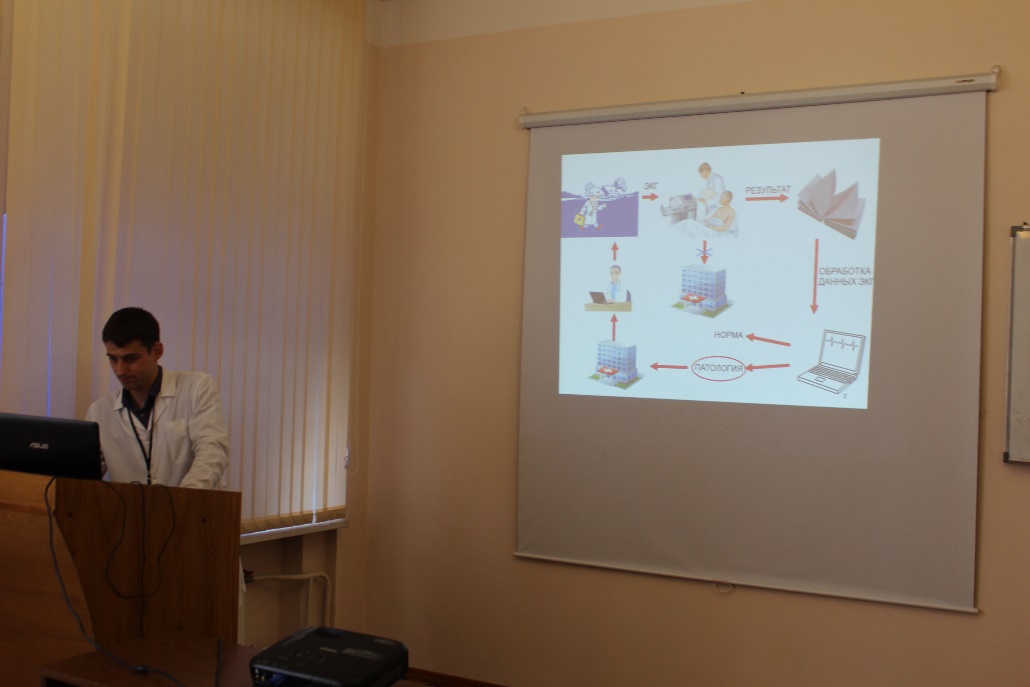 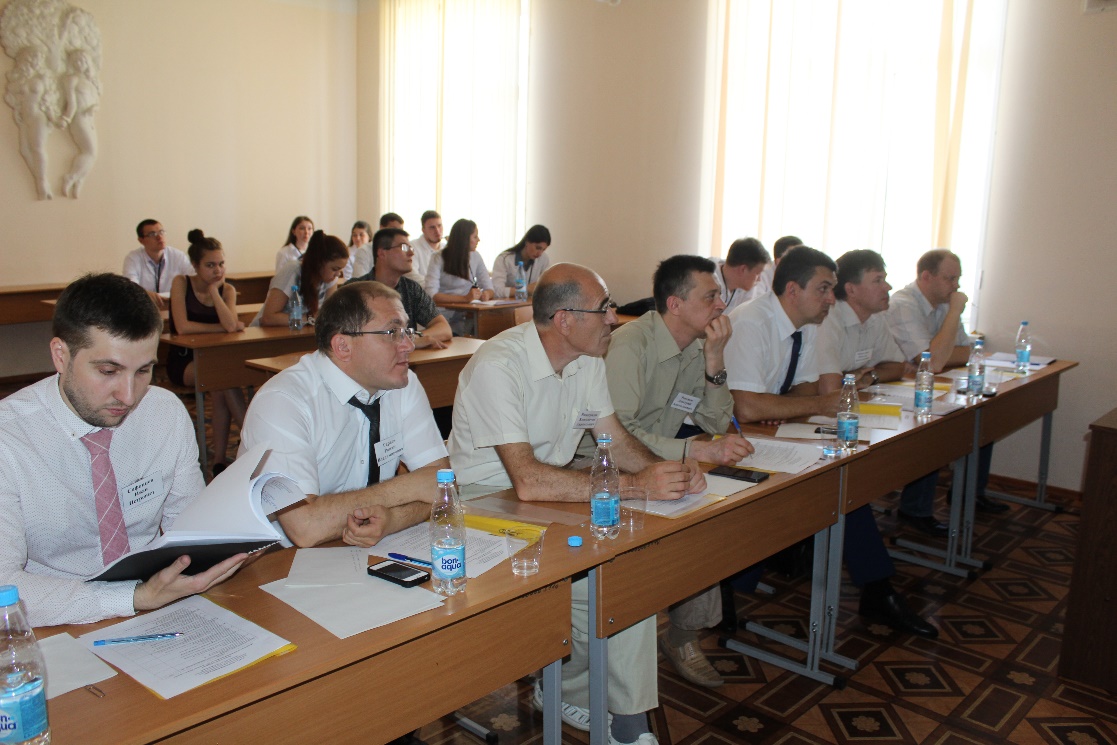 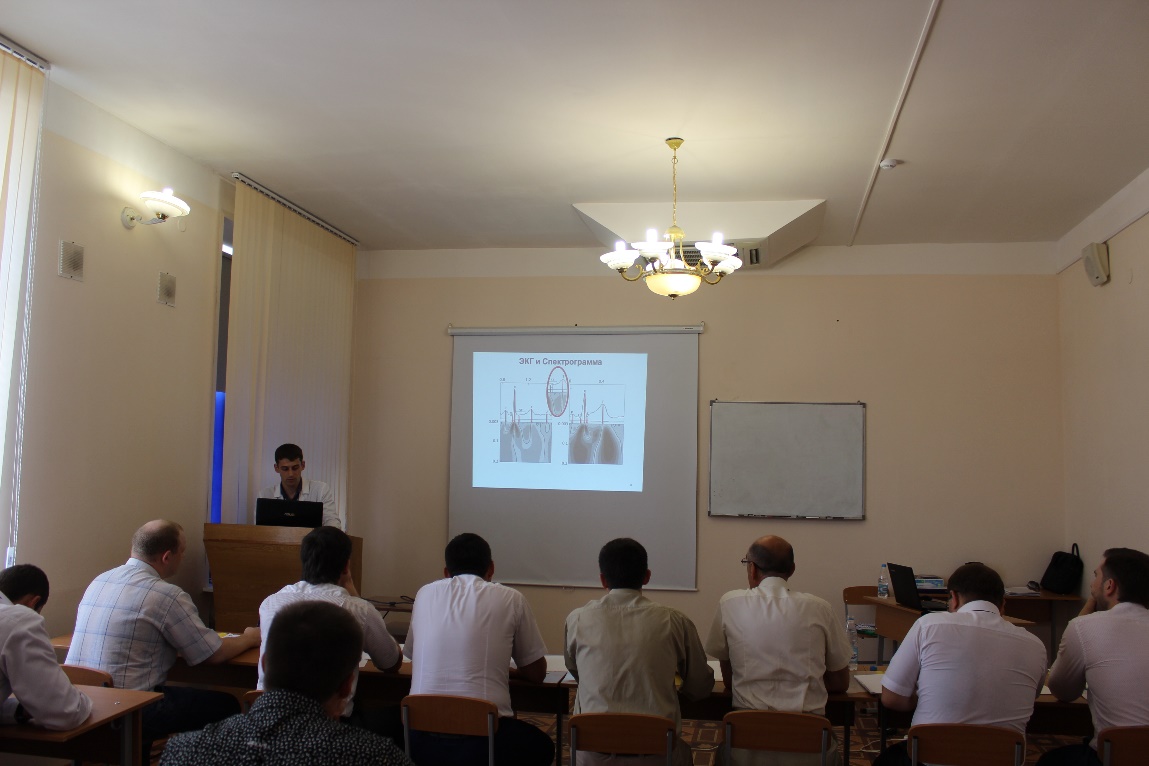 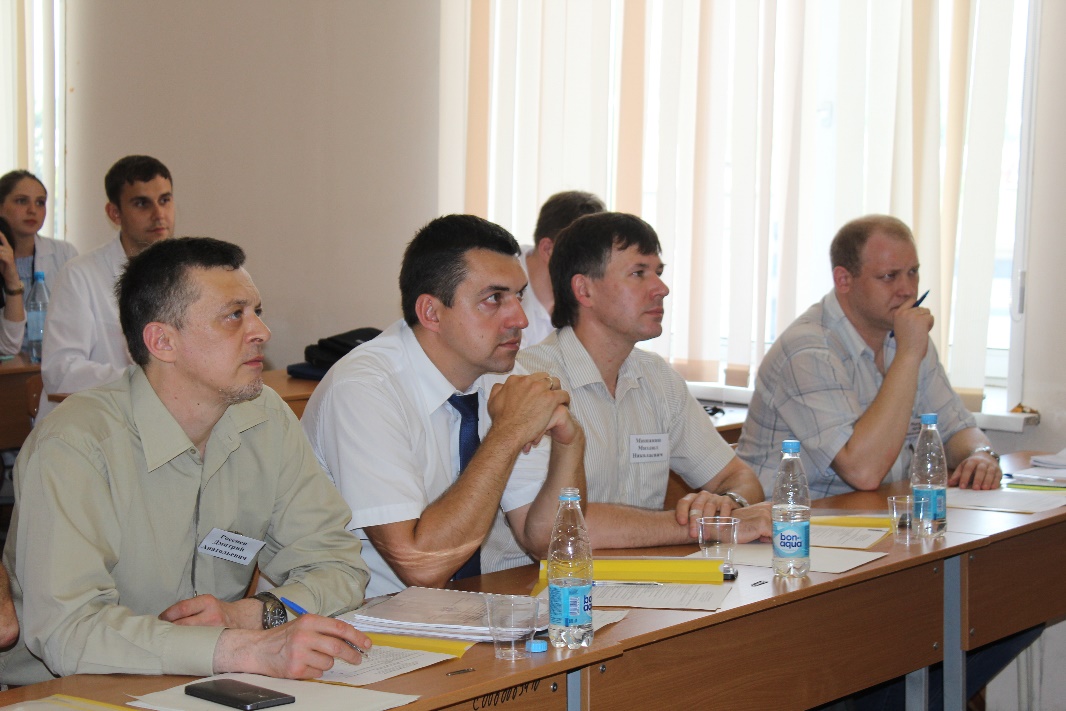 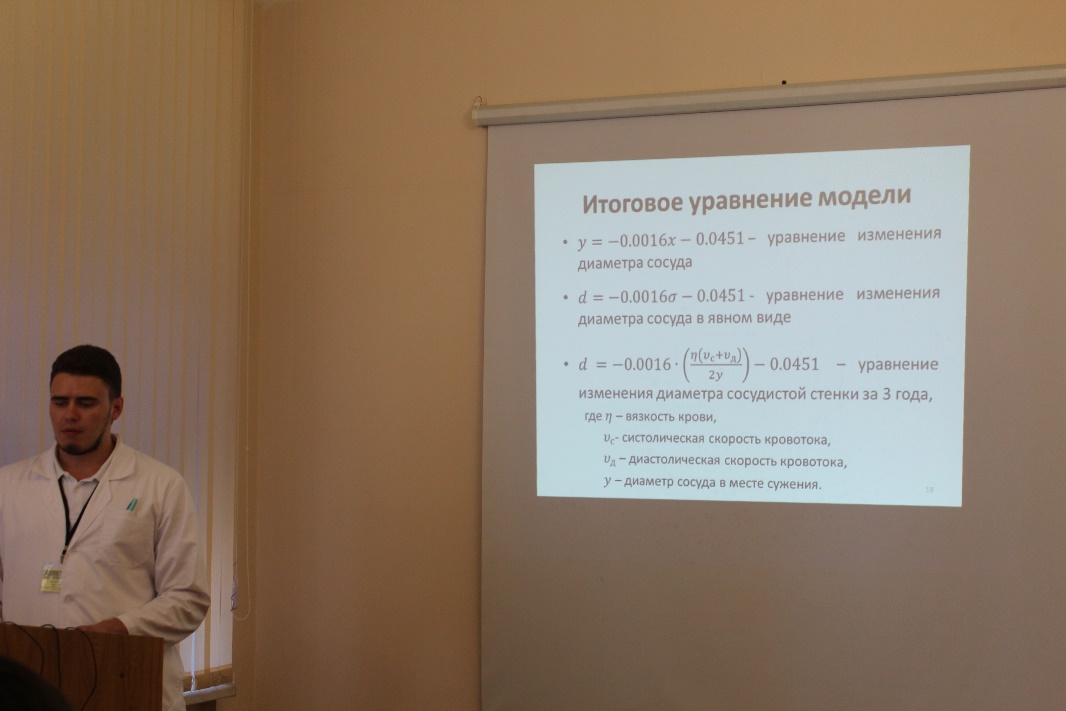 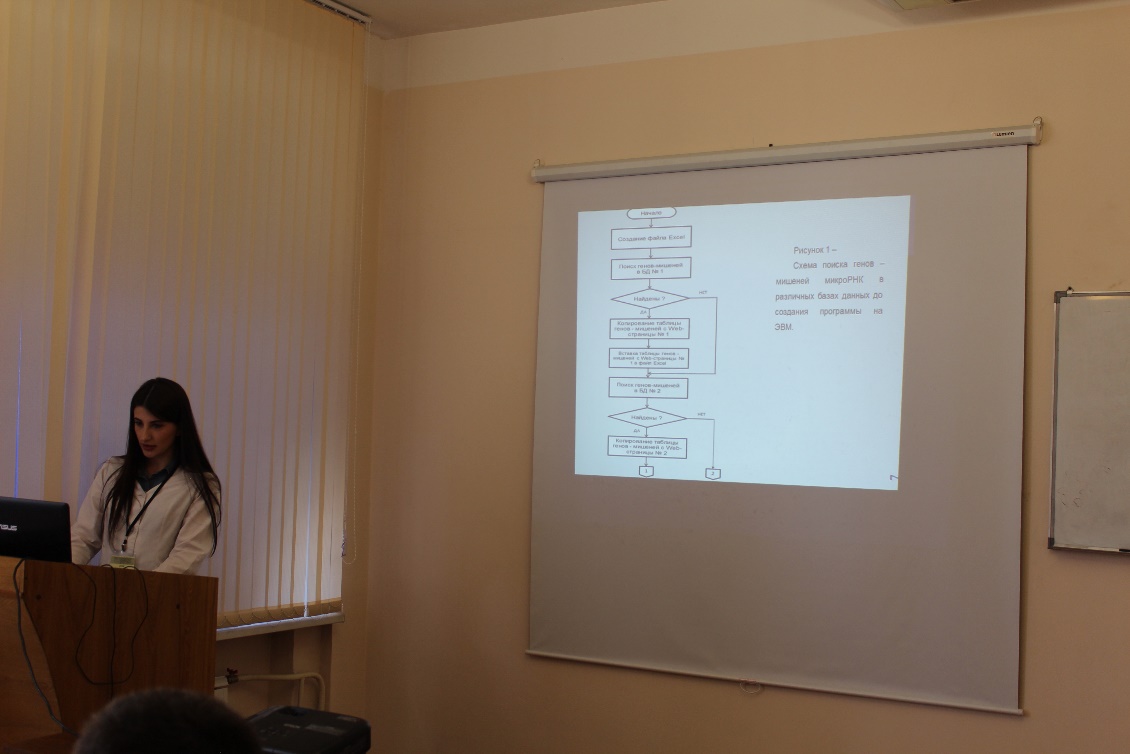 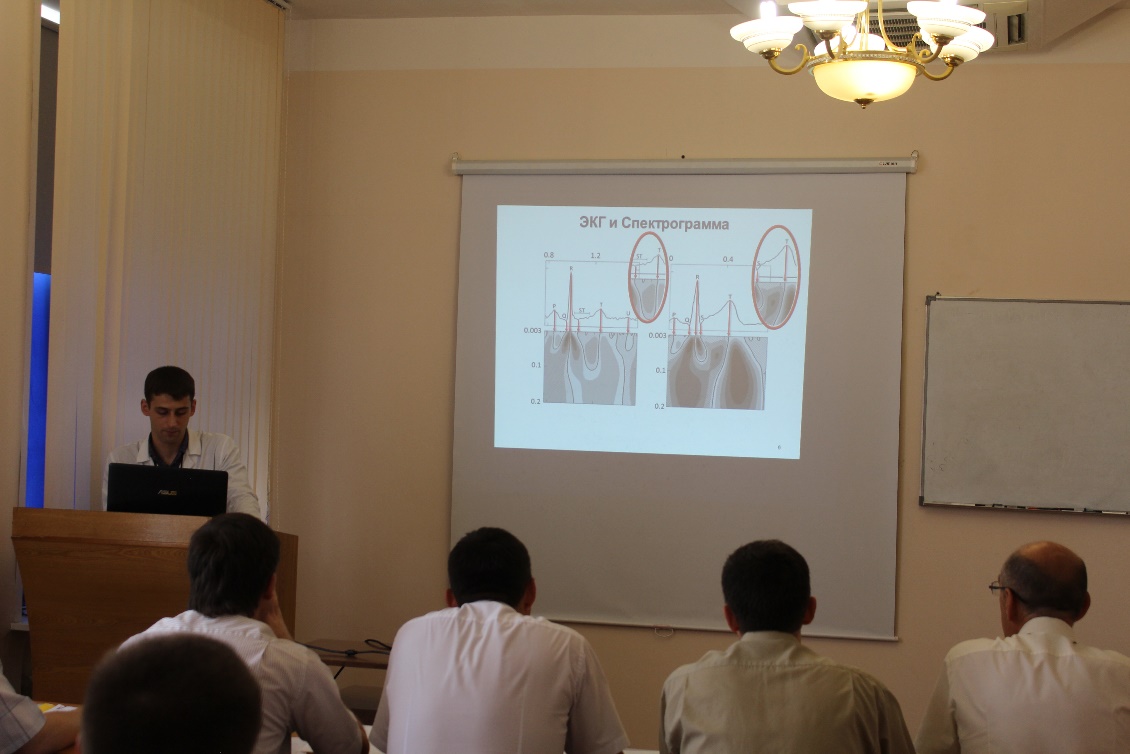 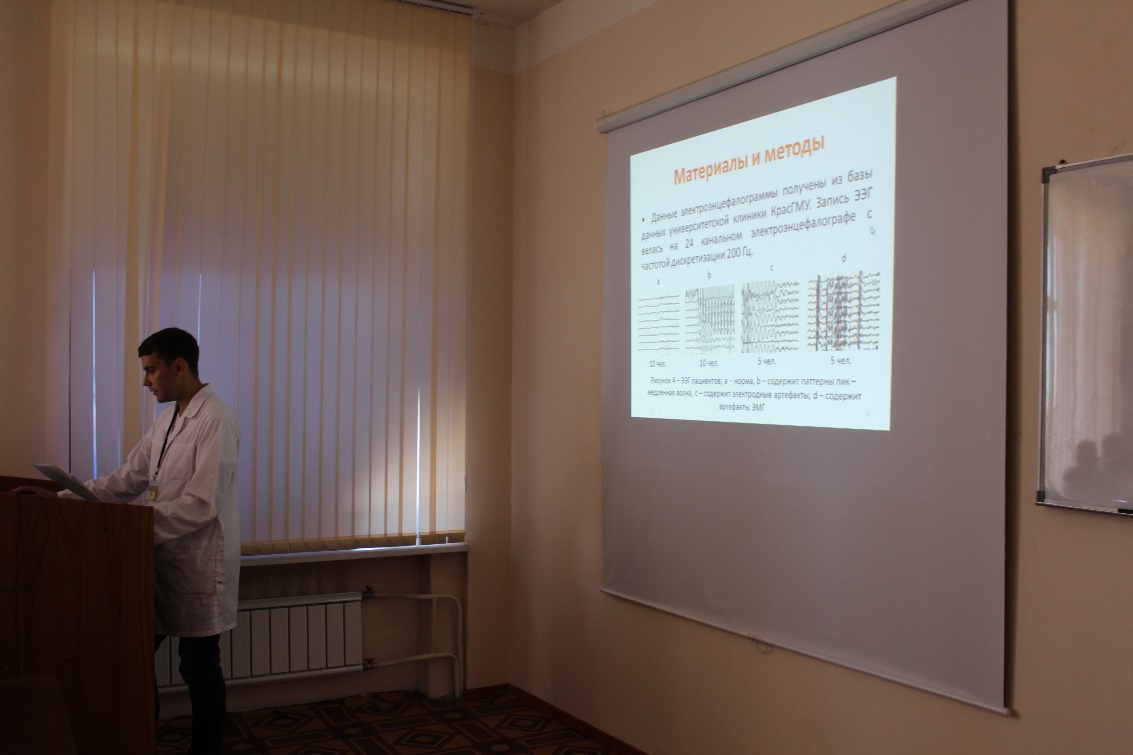 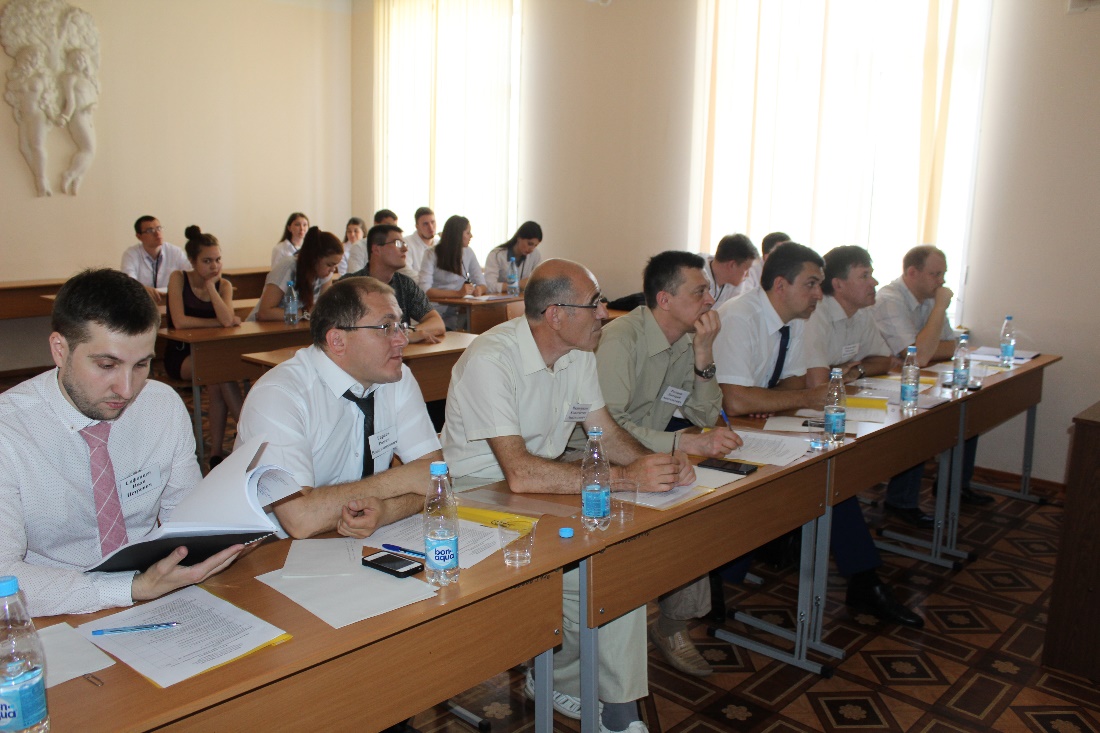 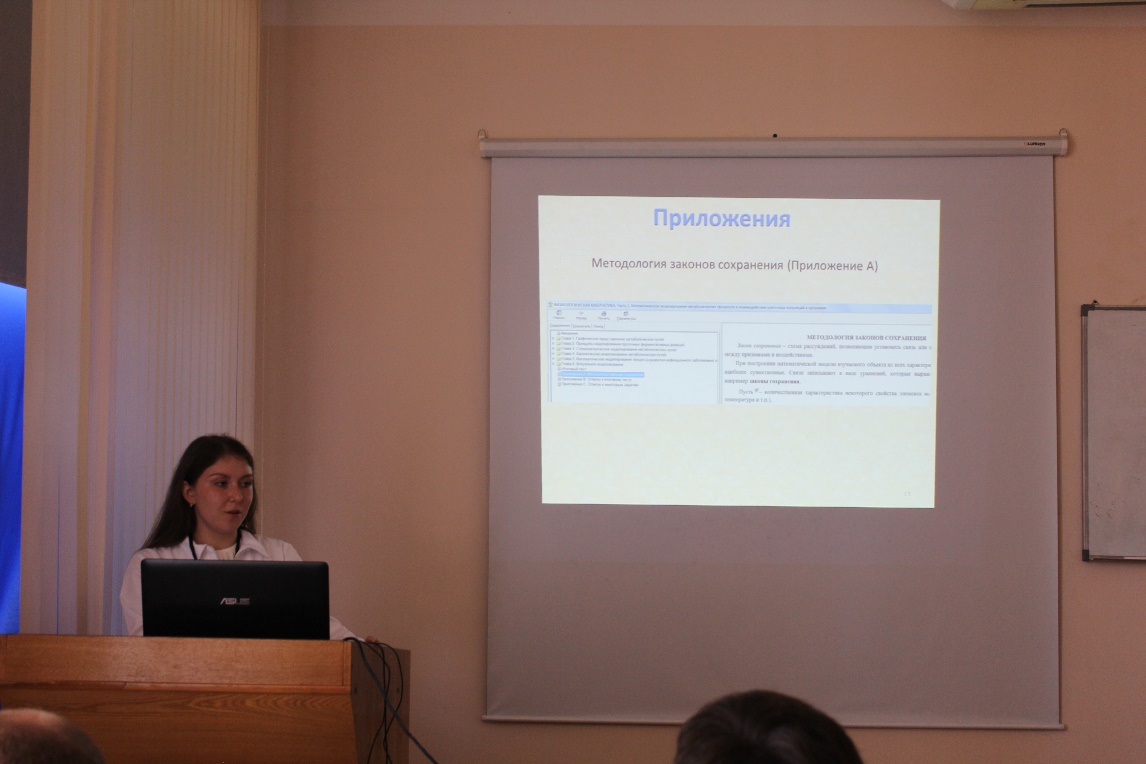 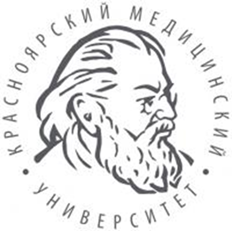 РЕЗУЛЬТАТЫ ЗАЩИТЫ ВЫПУСКНЫХ КВАЛИФИКАЦИОННЫХ РАБОТ
РЕЗУЛЬТАТЫ ЗАЩИТЫ ВЫПУСКНЫХ КВАЛИФИКАЦИОННЫХ РАБОТ
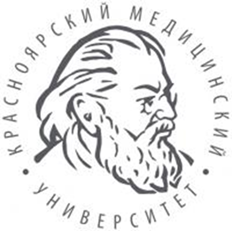 РЕЗУЛЬТАТЫ 
ГОСУДАРСТВЕННОЙ ИТОГОВОЙ АТТЕСТАЦИИ
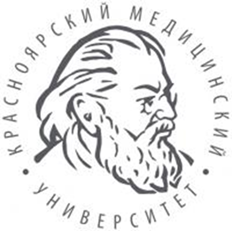 Итоговые оценки аттестации выпускников по специальности 
30.05.03 - Медицинская кибернетика
Средний балл – 5
Качественный показатель –  100 %
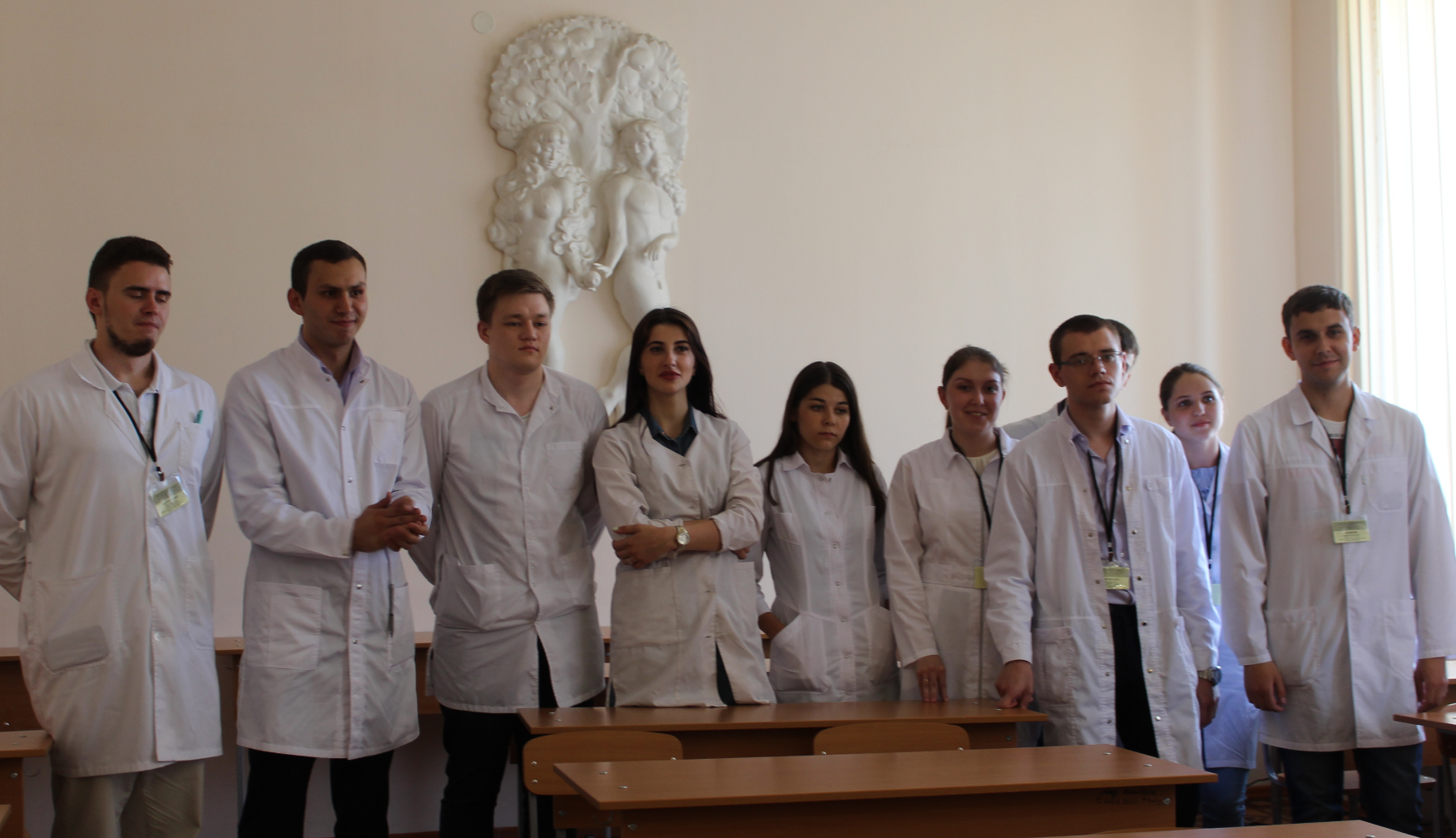 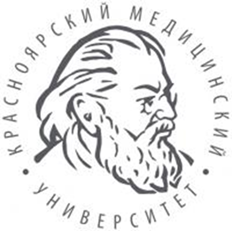 Замечания и рекомендации ГЭК
Государственная  экзаменационная  комиссия          не сделала замечаний по содержанию и проведению государственной итоговой аттестации по специальности 30.05.03 Медицинская кибернетика на медико-психолого-фармацевтическом факультете.
Рекомендации ГЭК
Выпускающей кафедре Медицинская кибернетика:
1.	актуализировать СТО СМК 7.5.11-16 в части обеспечения процедуры защиты ВКР раздаточным материалом членов ГЭК;
2.	выработать единый стиль оформления презентаций к ВКР.
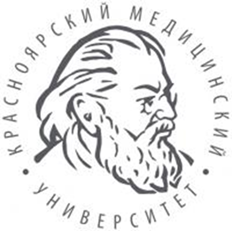 Благодарю за внимание!
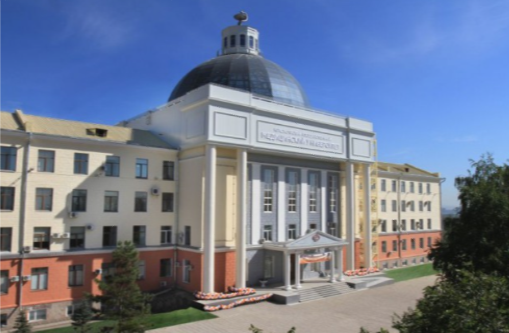 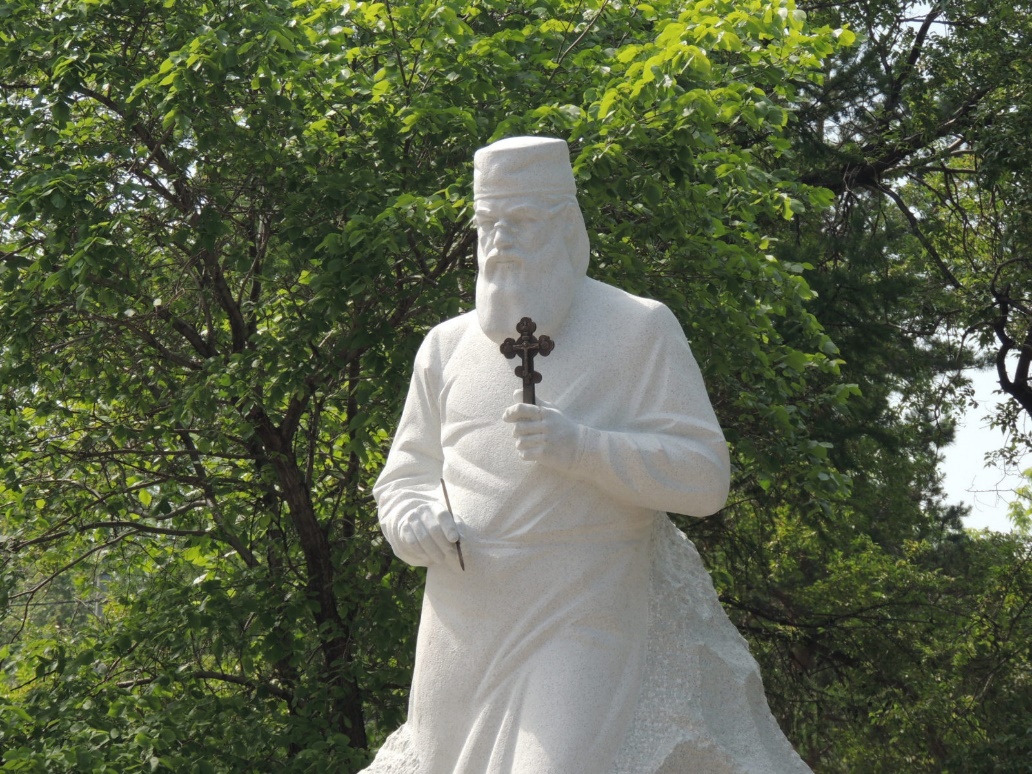